Красный Синий     Желтый
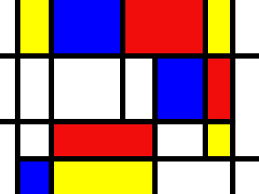 Пары (желтый)
Пары (красный)
Пары (синий)
ГОДЫ (желтый красный)
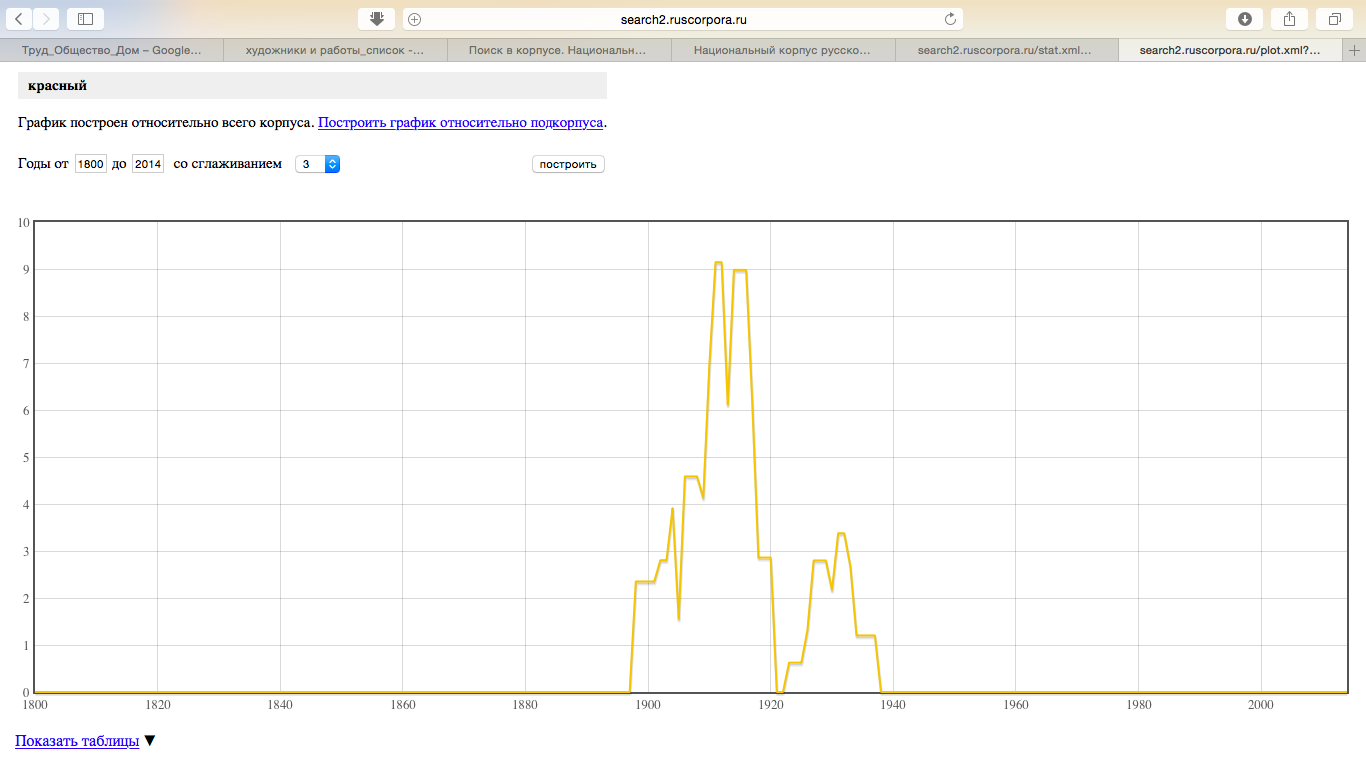 ГОДЫ (синий)
ПОЛ
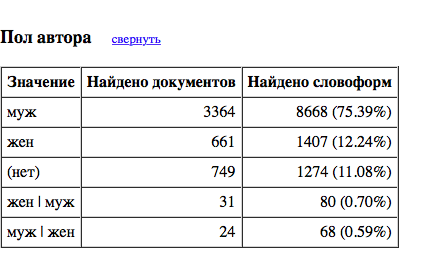 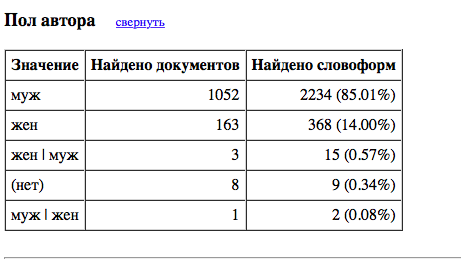 АВТОРЫ (желтый)
Авторы (красный)
Авторы (синий)
ЖАНР (желтый красный)
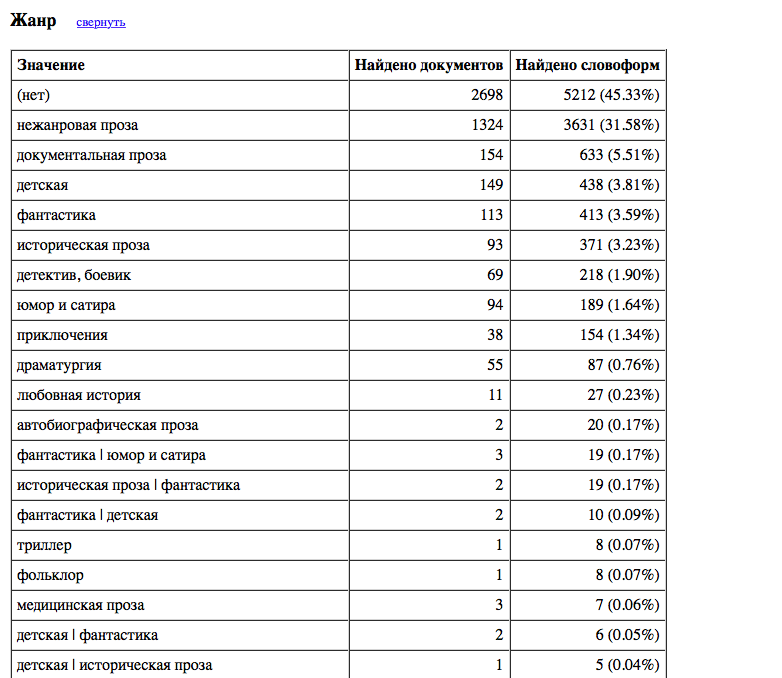 Жанр (синий)
ТЕМАТИКА ТЕКСТА
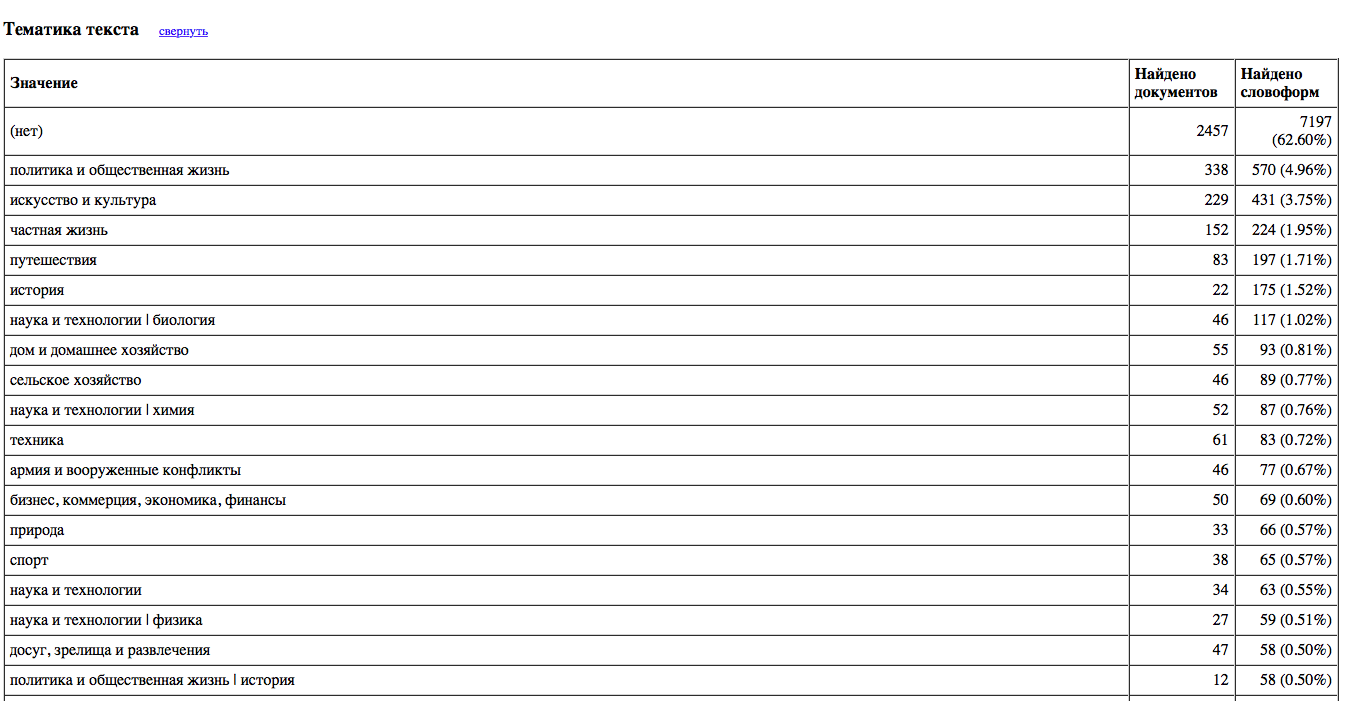 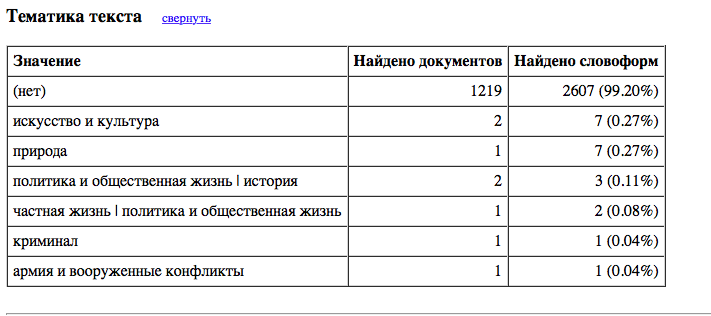 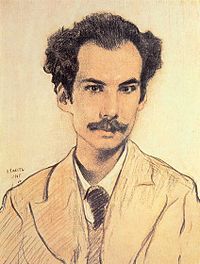 Андрей Белый
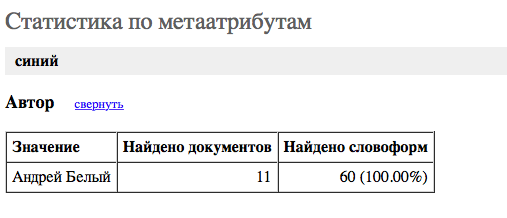 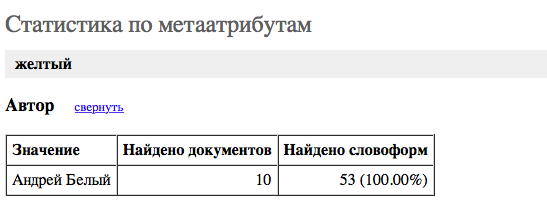